Optimalizácia numerických operácií používanýchpri šifrovaní
Optimalizácia operácií používaných v RSA kryptosystéme, 
Karatsuba násobenie, Montgomeryho modulárne násobenie
Marek Sýs  	syso@fi.muni.cz
Motivácia – optimalizácia RSA
Europen,Vranov, 30.9
Prehľad
Reprezentácia veľkých čísel a implementácia  klasických operácií: 	+, -, *,

Optimalizované násobia – Karatsuba, Toom-Cook 


Montgomeryho modulárne násobenie
Europen,Vranov, 30.9
Veľké čísla - jednoducho a efektívne
Reprezentácia : pole základných typov (typicky int)

Čo treba pre operáciu implementovať -	klasické násobenie v.č.		: 	nič 
	Karatsuba násobenie		:	+  -
	Toom-Cook násobenie		:   +  -  /(malým číslom)
	modulovanie			:   -    <(porovnanie)
	Montgomery modulárne nás.  :   +   -   >>   <<
Europen,Vranov, 30.9
Klasické (školské) násobenie
3
4
3 4
5
1 5
2 0
*    5 7
2 8
7
2 1
4*  7
2 8
2 8
30*  7
2 1
2  8
4*50
2 0
4  1
30*50
+  1 5
1 5
1  5
5  2   8
1 9 3 8
4
2
1
Europen,Vranov, 30.9
Klasické násobenie
A pole
…A[1], A[0]
B
+
Europen,Vranov, 30.9
Sčítanie a prenos carry bitu
sčítanie - použiť väčší celočíselný typ		(extrakcia carry bitu pomocou shift(>>) )

detekcia carry pri súčte
	– systém - možnosť zistiť “carry flag”
	–  testom –  porovnaním s maximálnou hodnotou typu
		
			a+b > max        Problém!!! a+b sa oreže
	ekvivalentne   a > max – b  OK
Europen,Vranov, 30.9
Sčítanie a väčší typ
Celočíselné typy   t(n-bitov)				T (m-bitov, m > n)
t  a,b,c;
T tmp; 
tmp = a; (“pretypovanie” )
tmp = tmp + b; c = tmp;
tmp  >>= n
a
1001 0010
b
c
1101  0001
0110  0011
tmp
tmp
tmp
... ............. 00  1001 0010
... ............. 01  0110 0011
... ............. 01  0110 0011
Europen,Vranov, 30.9
Sčítanie a väčší typ
u char  A[],B[],C[];
u int    tmp = 0;

tmp += A[0] + B[0];	
C[0] = tmp;
tmp >>= 8;

tmp += A[1] + B[1];
C[1] = tmp ;
...
A
B
tmp
C
0110 0000
tmp
...0010 0101
1101 0000
1101 0001
1101 0000
0101 0010
... 0000 0001  0110 0000
Europen,Vranov, 30.9
Sčítanie a prenos carry bitu (unsigned char)
u char  A,B,C;
max = 255;
resp. max = -1 

normálne sčítanie u charif(max – a < b)carry = 1
else carry = 0
1101 0000
A
0110 0000
B
+
1011 0000
C
carry = 1
Europen,Vranov, 30.9
Optimalizované násobenia – všeobecná idea
Europen,Vranov, 30.9
Násobenie
A[0]
A[1]
C = A * B
A,B zložené z 2 blokov
Bloky ľubovoľnej dĺžky

          A[0]*B[0], 	A[0]*B[1] + A[1]*B[0],  	            A[1]*B[1],

Zložitosť naivného prístupu – 4 násobenia
B[1]
B[0]
0..0
0……0
+
Europen,Vranov, 30.9
Karatsubovo násobenie - idea
Treba  low    = A[0]*B[0],  	 midle  = A[0]*B[1] + A[1]*B[0],  	 high   = A[1]*B[1],

middle = (A[0]+A[1]) * (B[0]+B[1]) – low – high


Zložitosť: 3 násobenia (namiesto 4)
Europen,Vranov, 30.9
Karatsubovo násobenie - rekurzia
Europen,Vranov, 30.9
Implementácia
A
A[0]
A[1]
B
B[1]
B[0]
1. výpočet high,low (* do C)
high
A[0]*B[0]
low
A[1]*B[1]
C
3. pripočítanie (add)
A[0]*B[1]+A[0]*B[1]
2. výpočet midle
Europen,Vranov, 30.9
Implementácia: funkcie
A,B (n-bitov)  =>  C dĺžky (2n-bitov)
priamo ukladáme do C	high = A[1]*B[1], 	 low = A[0]*B[0]
pripočítame k C na n-tú pozíciu
 	 middle = (A[0]+A[1]) * (B[0]+B[1]) – low – high 	  			 Pozor na carry !!!
Rôzne funkcie – add (pripočítanie)			  sub (odpočítanie)			  sum (súčet na adresu)parametre –    res - adresa pre výsledok		        len - počet spracovaných blokov
Europen,Vranov, 30.9
Výpočet midle
middle = (A[0]+A[1]) * (B[0]+B[1]) – low – high

A[0] + A[1] = asum + (ca << n bitov)B[0] + B[1] = bsum + (cb << n bitov)				
(A[0]+A[1]) * (B[0]+B[1]) =  		(asum+ (ca << n)) * (bsum + (ca << n))  = 	asum*bsum +      (asum << n) + 	pre cb==1 (opačne !!!)     (bsum << n) + 	 pre ca==1	(1 << 2n)		pre ca,cb==1
Europen,Vranov, 30.9
Výpočet midle
B
A
carry ca
carry cb
A[1]+A[0]
B[1]+B[0]
A[0]
B[1]
B[0]
A[1]
bsum
asum
middle
asum*bsum
cb == 1
add
ca == 1
cb,cb == 1
Europen,Vranov, 30.9
Toom Cook
Europen,Vranov, 30.9
B
Toom Cook3
C = A * B

Počítame
A[0]*B[0]
A[0]*B[1]+A[1]*B[0]

A[0]*B[2]+A[1]*B[1]+A[2]*B[0]

A[2]*B[1]+A[1]*B[2]
A[2]*B[2]
A
Europen,Vranov, 30.9
Toom Cook3
Alternatívna báza 
r[0] = p[0]*q[0]
r[1] = p[1]*q[1]
r[2] = p[2]*q[2]
r[3] = p[3]*q[3]
r[4] = p[4]*q[4]



Pomocou r[i] možno vyskladať potrebné bloky
=
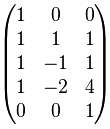 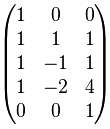 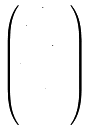 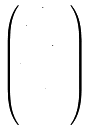 p[0]
q[0]
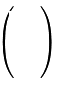 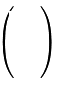 p[1]
q[1]
A[0]
B[0]
p[2]
q[2]
A[1]
B[1]
p[3]
q[3]
A[2]
B[2]
p[4]
q[4]
=
Europen,Vranov, 30.9
Toom Cook3
Potrebné vypočítať 		      pomocou alt. bázy
A[0]*B[0]					
 A[0]*B[1]+A[1]*B[0]		        A[0]*B[2]+A[1]*B[1]+A[2]*B[0] 
A[2]*B[1]+A[1]*B[2]		
A[2]*B[2]


Potreba implementovania delenia malým číslom !!!
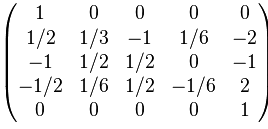 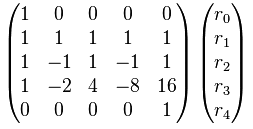 Europen,Vranov, 30.9
Porovnanie
THRESHOLD                           GMP         default
MUL_TOOM22(Karatsuba)             32              30  
MUL_TOOM33 			 128           100
MUL_TOOM44				 500           300
Europen,Vranov, 30.9
Modulárne násobenie
Europen,Vranov, 30.9
Modulárne násobenie
Europen,Vranov, 30.9
Modulovanie
C
11 1000 0001  1011 0000
00 0011 0001  1011 0000
N
1  1011
N
11 0110 0000  0000 0000
C
N
011 0110 0000  0000 000
Europen,Vranov, 30.9
Montgomeryho procedúra
Europen,Vranov, 30.9
Montgomeryho násobenie
Europen,Vranov, 30.9
Táto práca vznikla v spolupráci s P.Švendom a V.Matyašom za podpory projektu VG2010 2014 031 Ministerstva vnitra ČR v rámci programu bezpečnostného výzkumu Českej republiky v rokoch 2010-2015(BV II/2-VS)
Ďakujem za pozornosť!
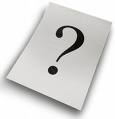 Otázky
Europen,Vranov, 30.9